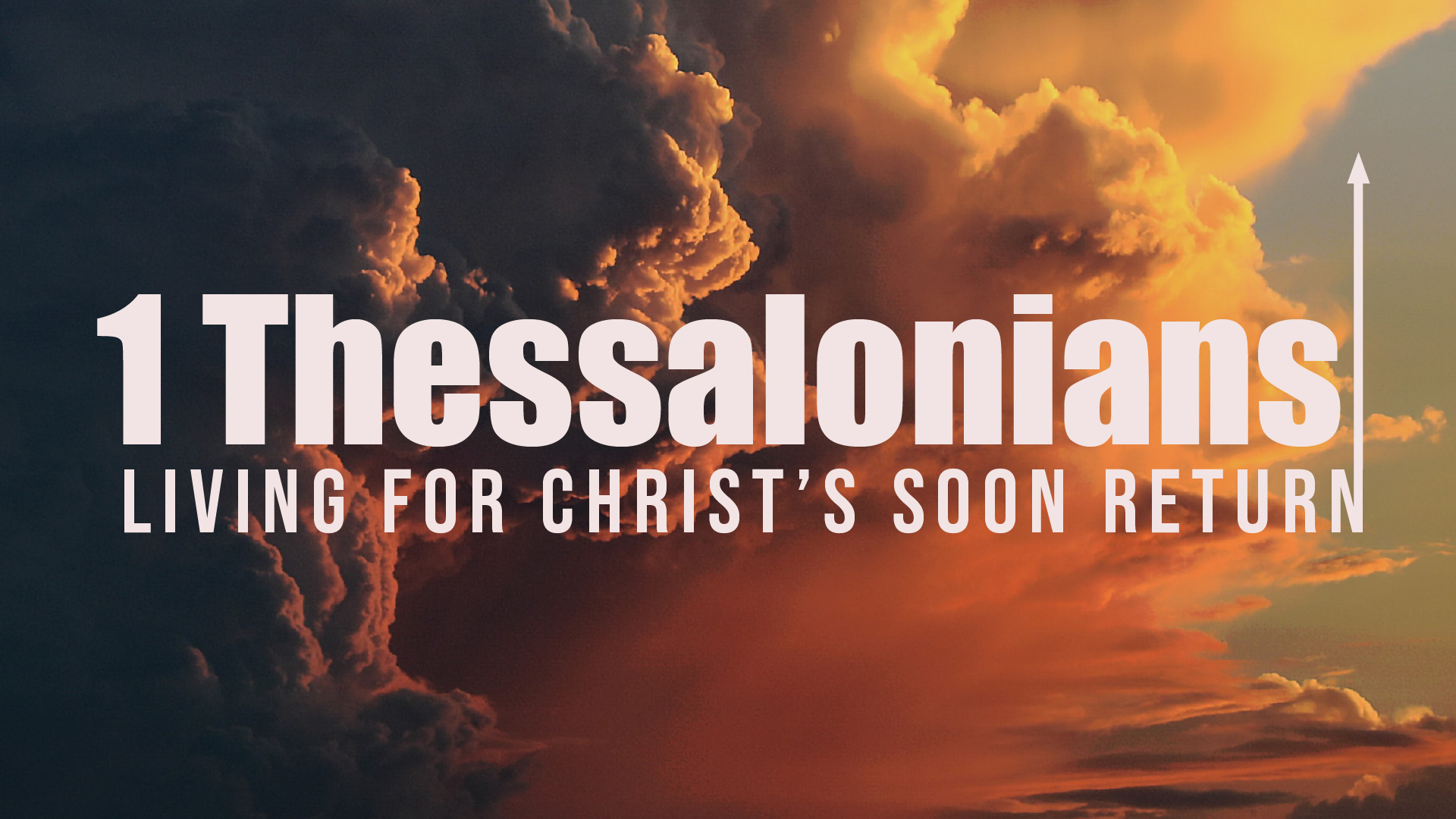 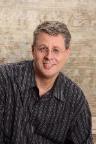 Dr. Andy Woods
Senior Pastor – Sugar Land Bible Church
President – Chafer Theological Seminary
Structure
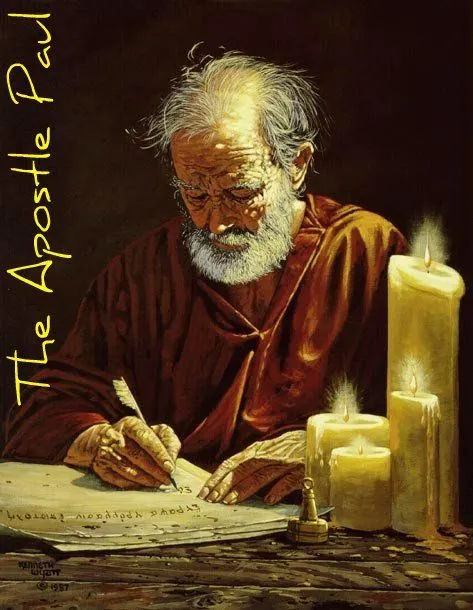 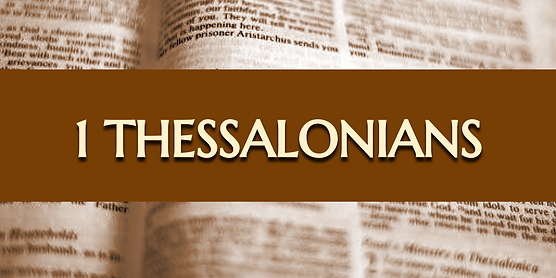 Structure
Personal (1–3)
Genuine conversion (1)
Impure motives (2:1-16)
Lack of concern (2:17–3:13)
Practical (4–5)
Immorality (4:1-8)
Laziness (4:9-12)
Eschatology (4:13–5:11)
Ministry imbalances (5:12-15)
Progressive sanctification (5:16-28)
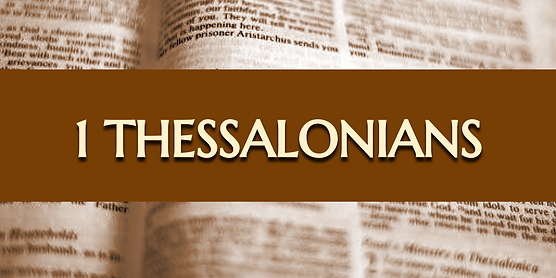 Structure
Personal (1–3)
Genuine conversion (1)
Impure motives (2:1-16)
Lack of concern (2:17–3:13)
Practical (4–5)
Immorality (4:1-8)
Laziness (4:9-12)
Eschatology (4:13–5:11)
Ministry imbalances (5:12-15)
Progressive sanctification (5:16-28)
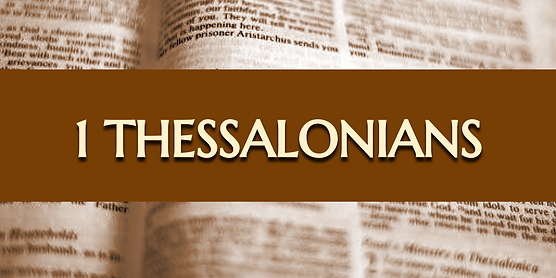 Church Life
5:12-13 – Attitude toward leaders
5:14-15 – Ministry toward one another
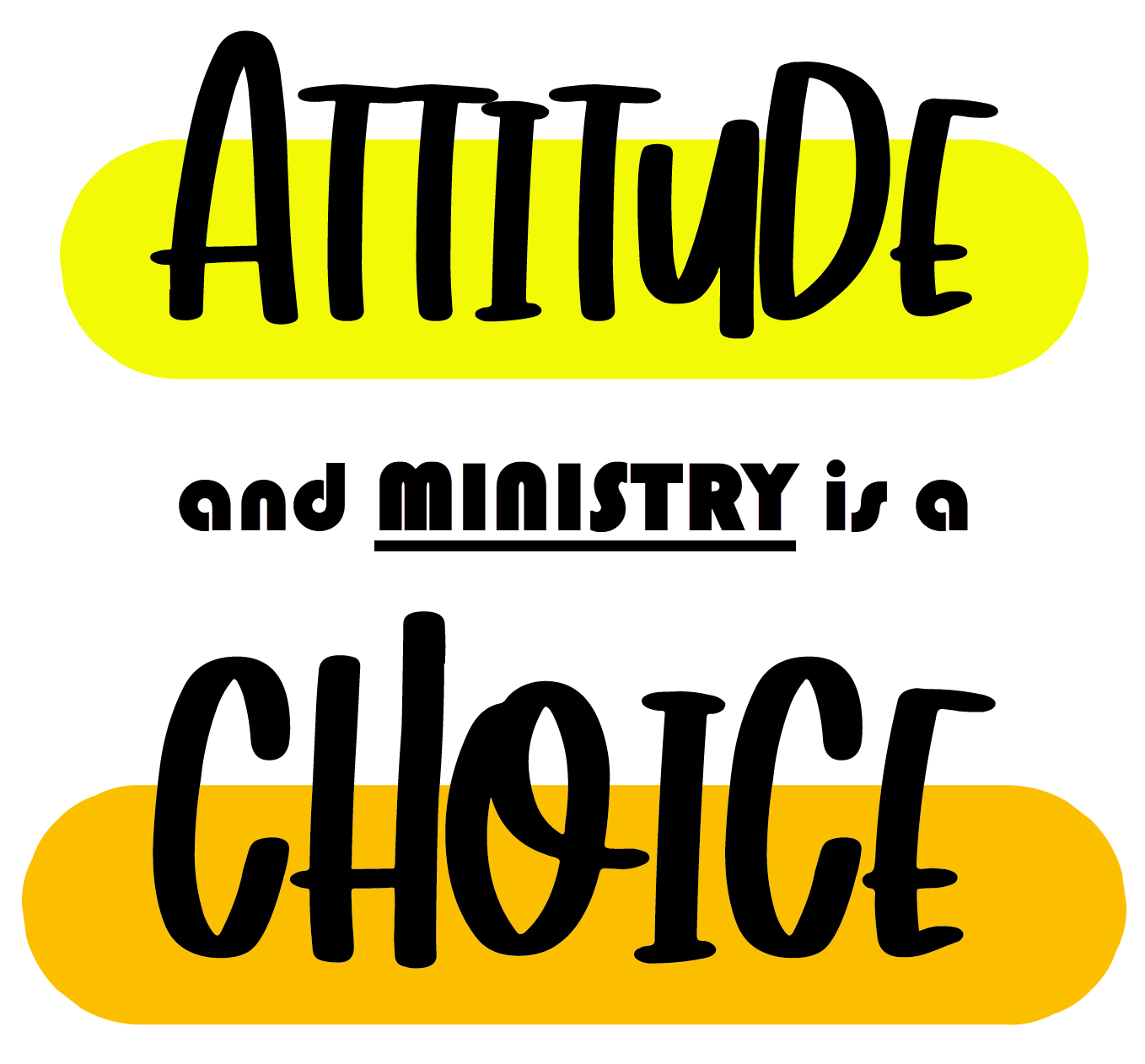 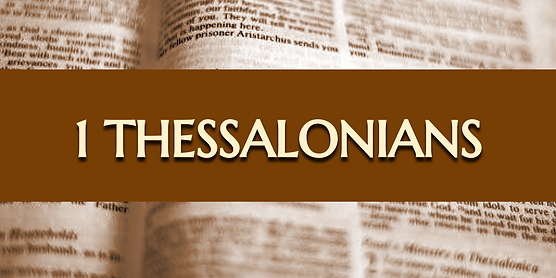 Structure
Personal (1–3)
Genuine conversion (1)
Impure motives (2:1-16)
Lack of concern (2:17–3:13)
Practical (4–5)
Immorality (4:1-8)
Laziness (4:9-12)
Eschatology (4:13–5:11)
Ministry imbalances (5:12-15)
Progressive sanctification (5:16-28)
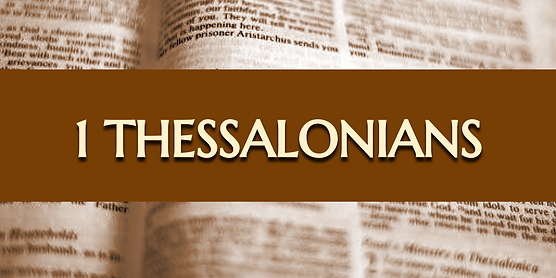 Practical Sanctification (5:16-24)
Three positive commands (5:16-18)
Three negative commands (5:19-22)
Divine enablement (5:23-24)
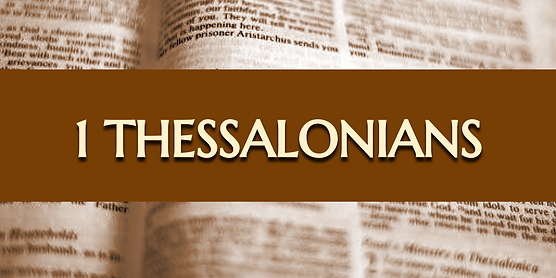 Three Positive Commands (5:16-18)
Rejoice always (5:16)
Pray without ceasing (5:17)
Give thanks in all things (5:18)
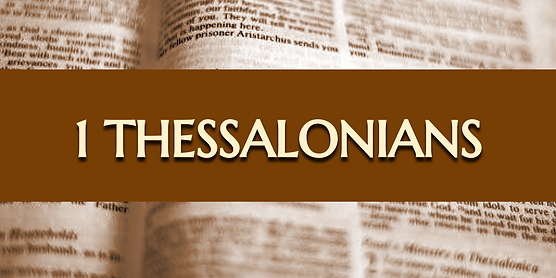 Practical Sanctification (5:16-24)
Three positive commands (5:16-18)
Three negative commands (5:19-22)
Divine enablement (5:23-24)
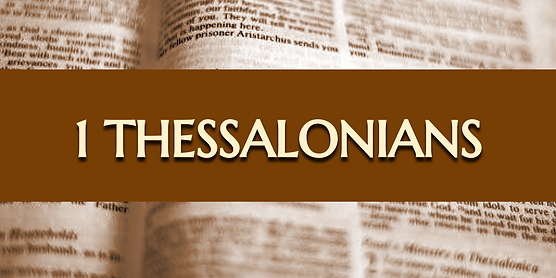 Three Negative Commands (5:19-22)
Do not quench the Spirit (5:19)
Do not despise prophetic utterances (5:20-21)
Abstain from evil (5:22)
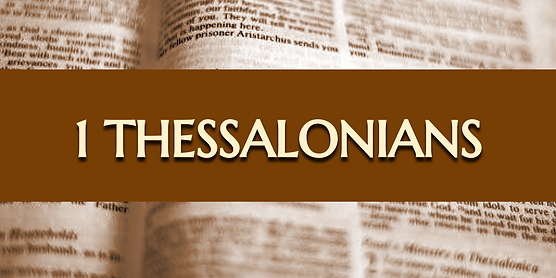 Practical Sanctification (5:16-24)
Three positive commands (5:16-18)
Three negative commands (5:19-22)
Divine enablement (5:23-24)
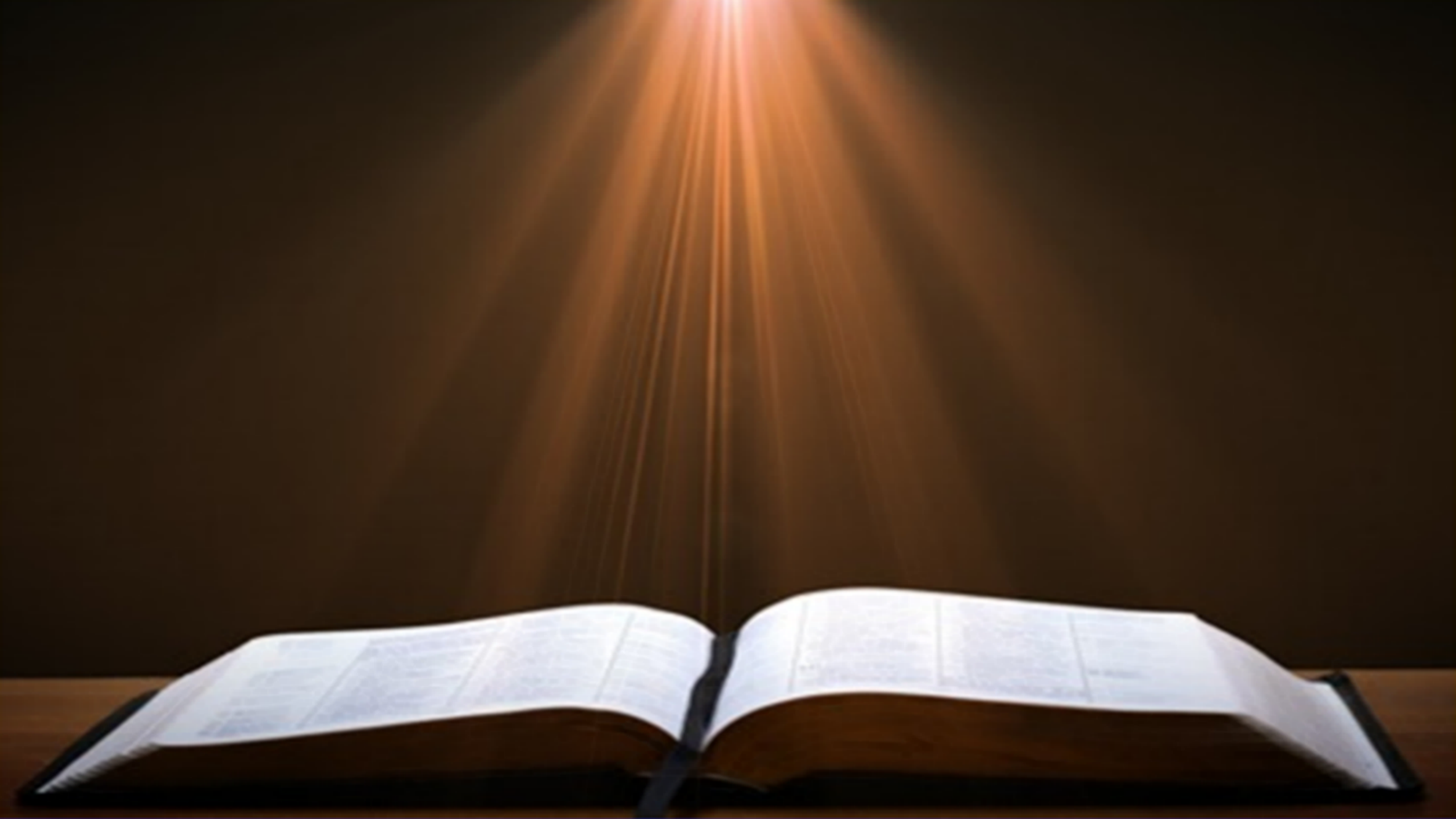 Isaiah 9:6-7
6 “For a child will be born to us, a son will be given to us; And the government will rest on His shoulders; And His name will be called Wonderful Counselor, Mighty God, Eternal Father, Prince of Peace.7 There will be no end to the increase of His government or of peace, The zeal of the Lord of hosts will accomplish this. On the throne of David and over his kingdom, To establish it and to uphold it with justice and righteousness From then on and forevermore.”
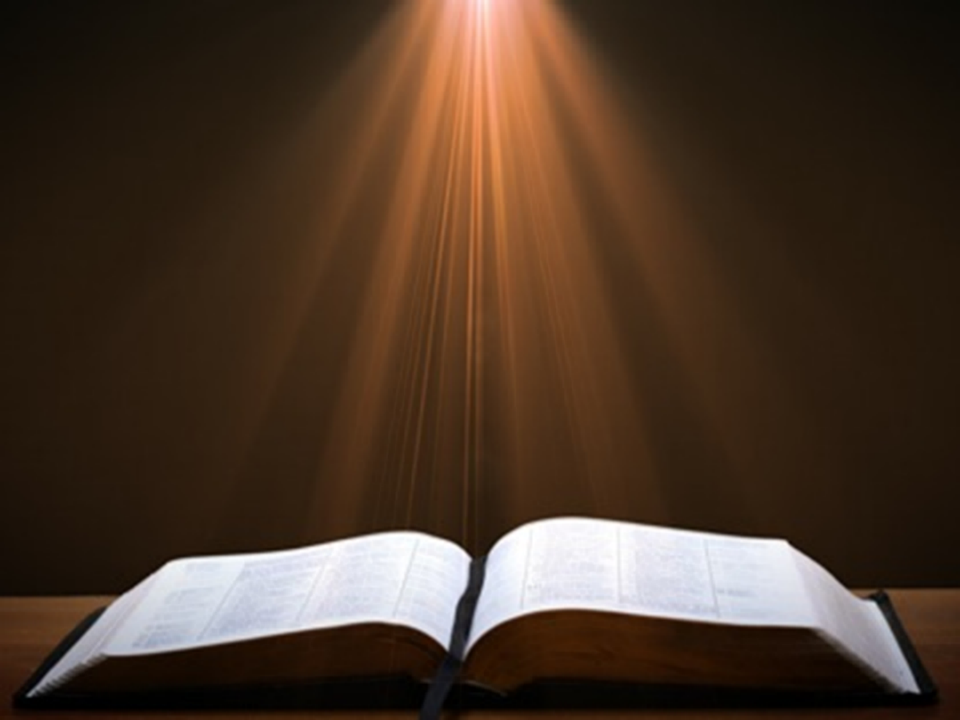 Genesis 2:16-17
“16 The Lord God commanded the man, saying, ‘From any tree of the garden you may eat freely; 17 but from the tree of the knowledge of good and evil you shall not eat, for in the day that you eat from it you will surely die (muwth).’”
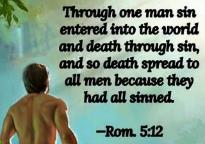 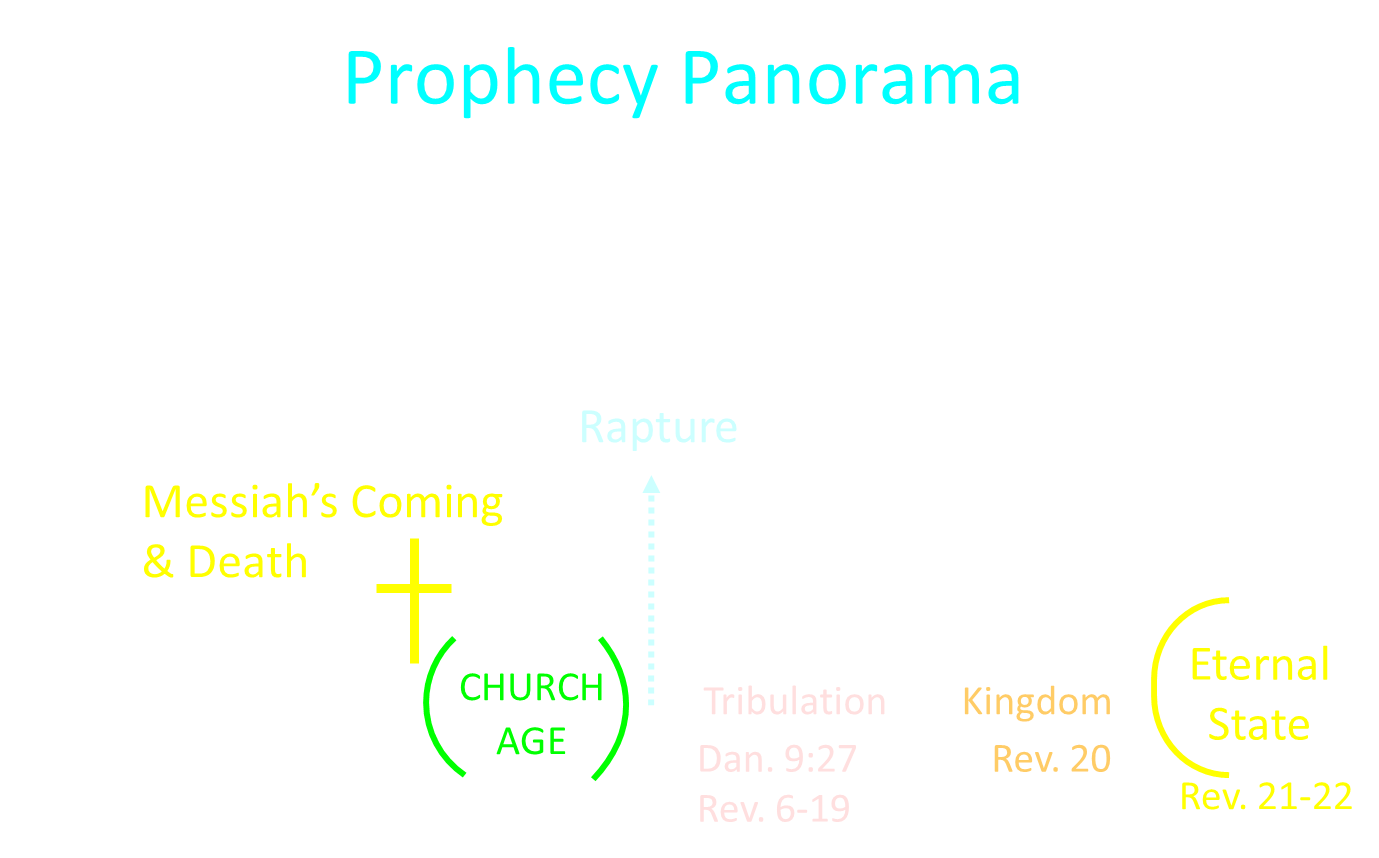 1 Corinthians 3:10-15
“10 According to the grace of God which was given to me, like a wise master builder I laid a foundation, and another is building on it. But each man must be careful how he builds on it. 11 For no man can lay a foundation other than the one which is laid, which is Jesus Christ. 12 Now if any man builds on the foundation with gold, silver, precious stones, wood, hay, straw. 14 If any man’s work which he …
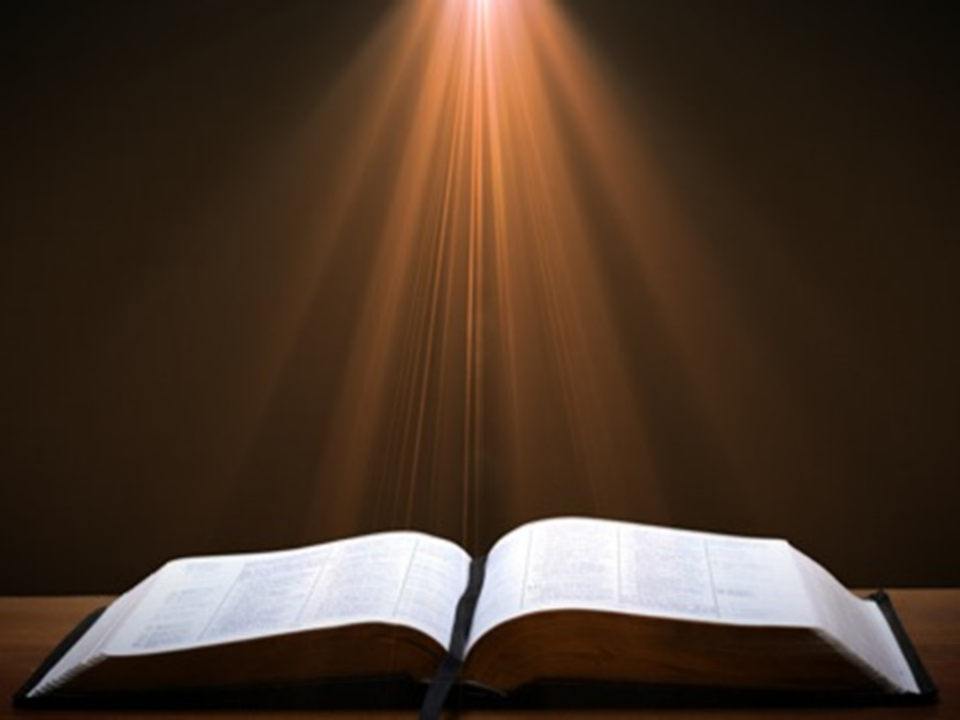 1 Corinthians 3:10-15
. . .has built on it remains, he will receive a reward. 15 If any man’s work is burned up, he will suffer loss; but he himself will be saved, yet so as through fire.”
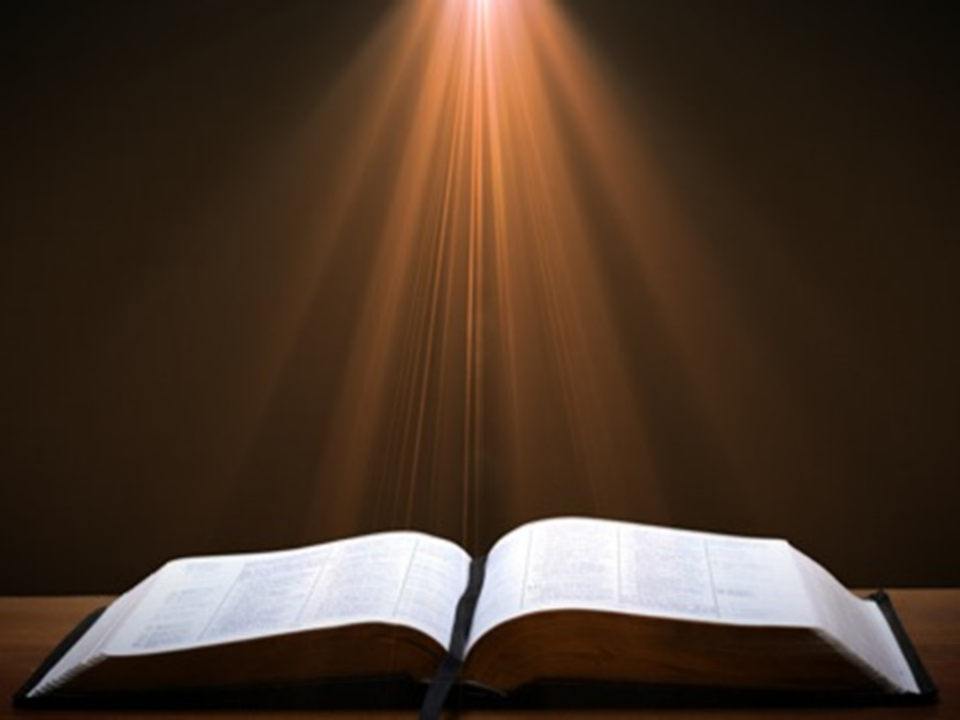 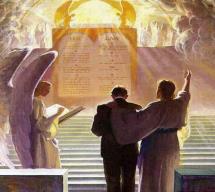 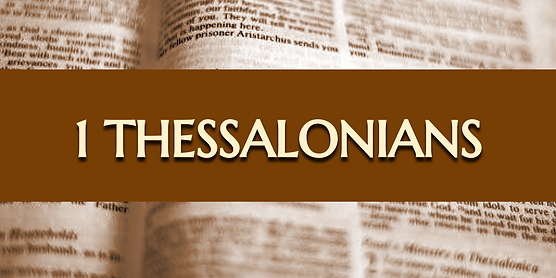 Unique Characteristics
Every chapter ends with a reference to the Second Advent
Small amount of time in between planting of the church and the first letter to the church
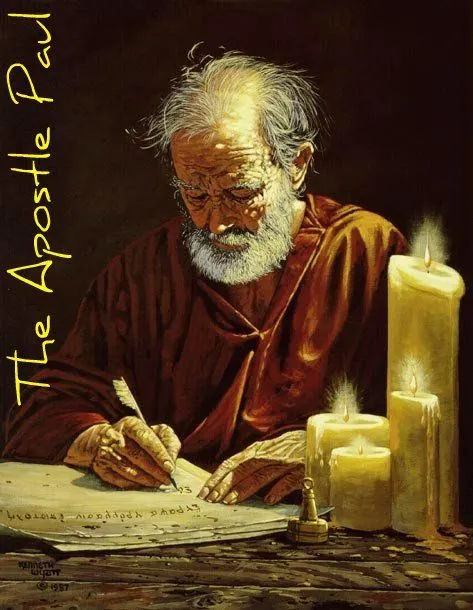 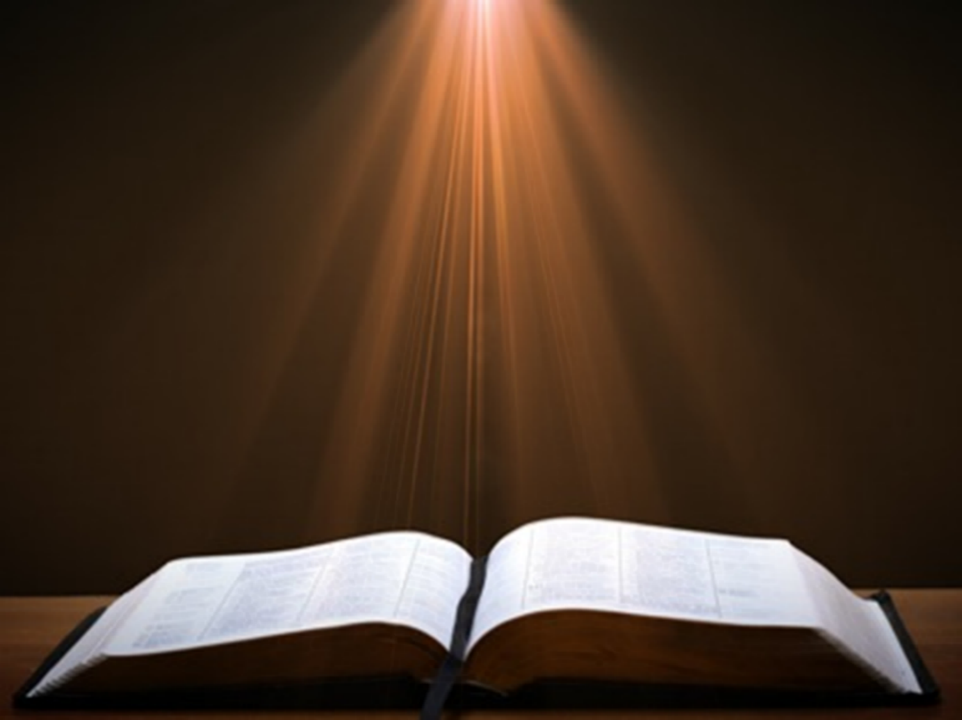 1 Thessalonians 1:10
“and to wait for His Son from heaven, whom He raised from the dead, that is Jesus, who rescues (rhyomai) us from (ek) the wrath (orgē) to come..”
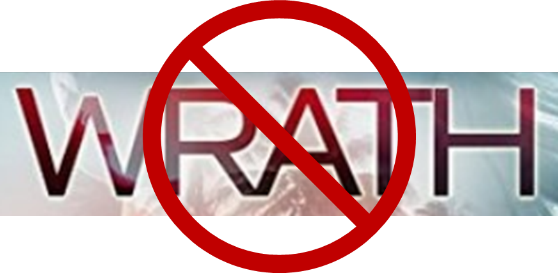 1 Thessalonians 4:13-18
13 "But we do not want you to be uninformed, brethren, about those who are asleep, so that you will not grieve as do the rest who have no hope. 14 For if we believe that Jesus died and rose again, even so God will bring with Him those who have fallen asleep in Jesus. 15 For this we say to you by the word of the Lord, that we who are alive and remain until the coming of the Lord, will not precede those who have fallen asleep. 16 For the Lord Himself will descend from . . .
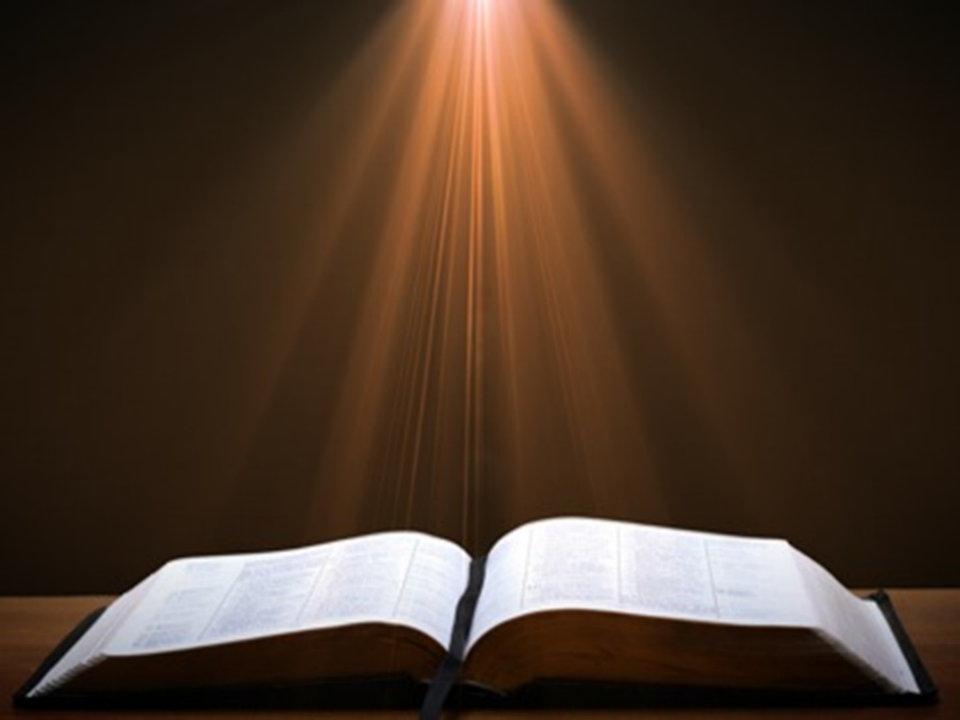 1 Thessalonians 4:13-18
. . .heaven with a shout, with the voice of the archangel and with the trumpet of God, and the dead in Christ will rise first. 17 Then we who are alive and remain will be caught up together with them in the clouds to meet the Lord in the air, and so we shall always be with the Lord. 18 Therefore comfort one another with these words."
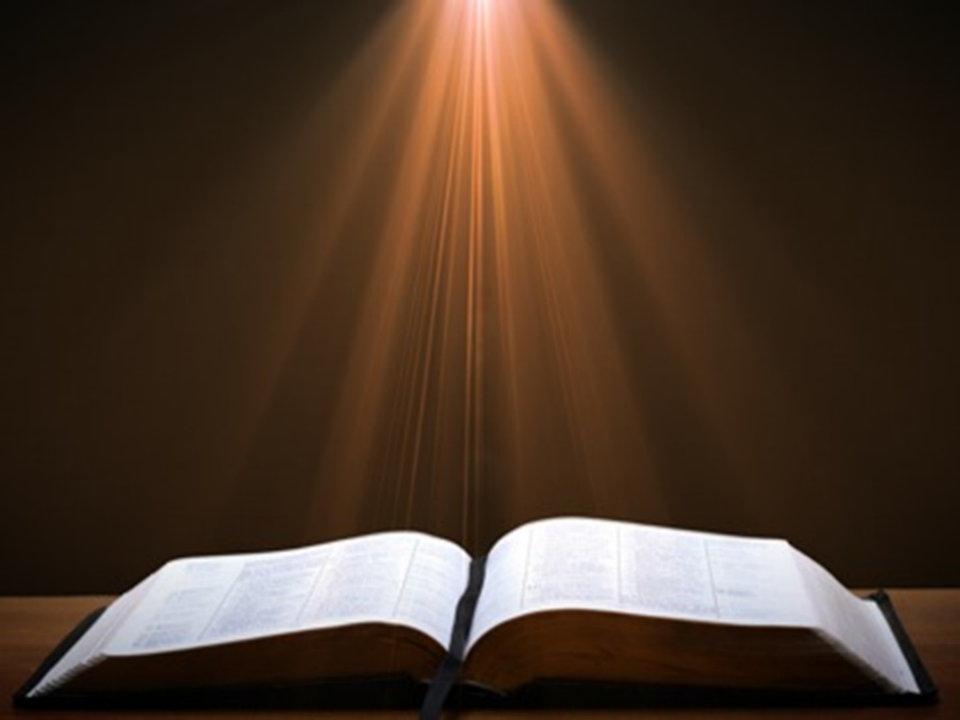 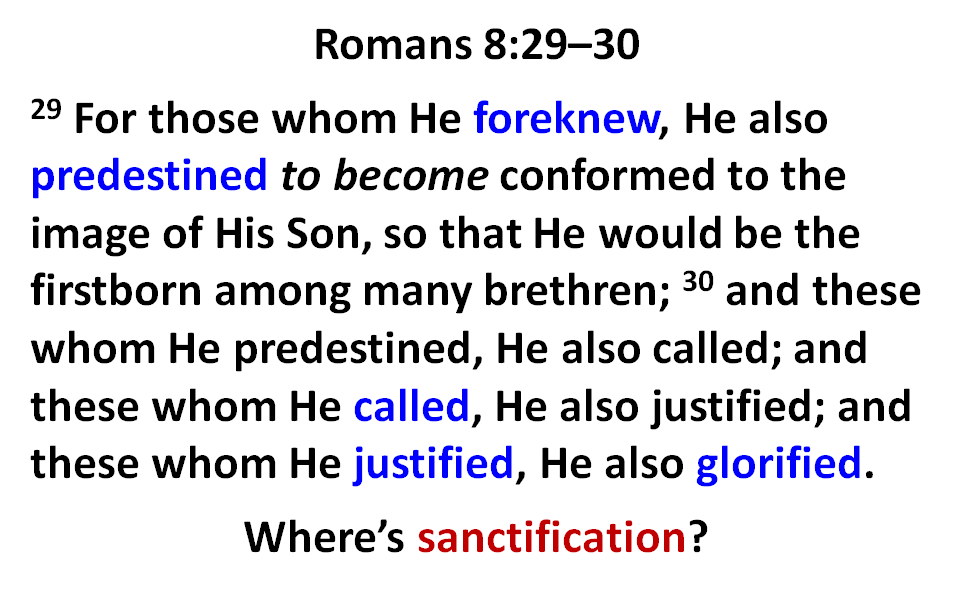 Galatians 3:3
“Are you so foolish? Having begun by the Spirit, are you now being perfected by the flesh?”
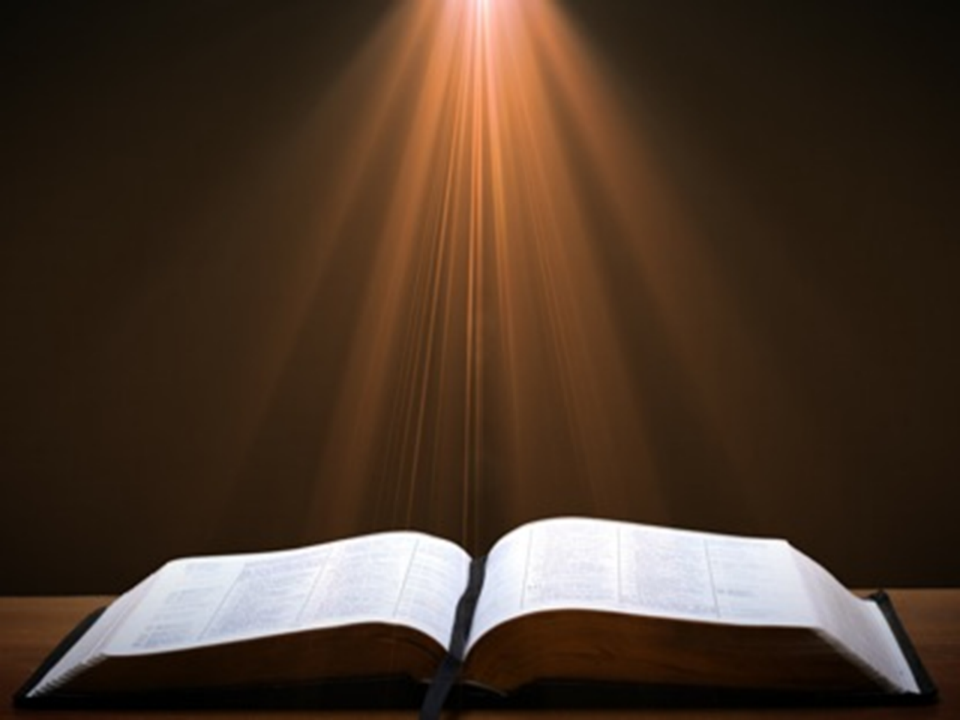 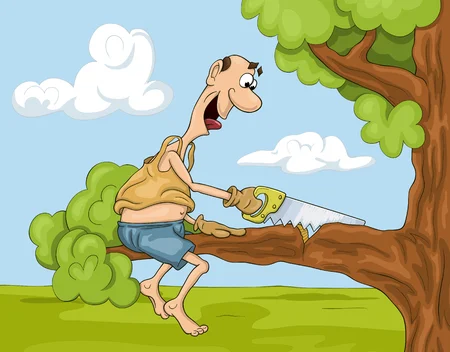 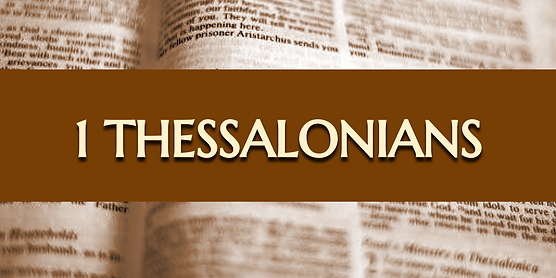 Conclusion (5:25-28)
Three personal requests (5:25-27)
Benediction (5:28)
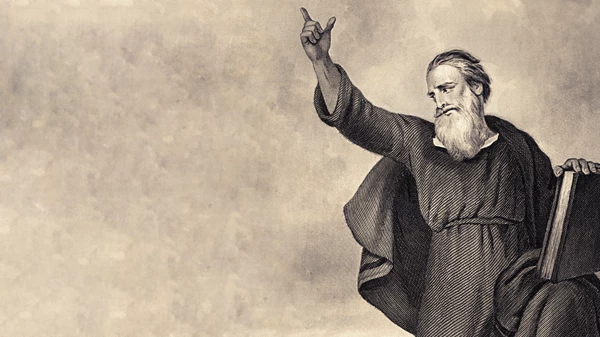 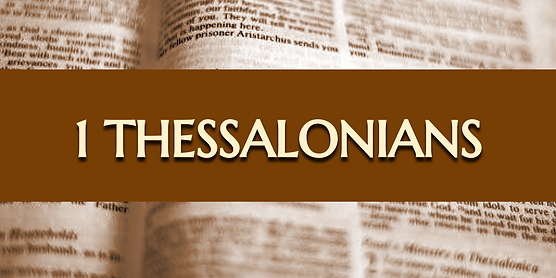 Conclusion (5:25-28)
Three personal requests (5:25-27)
Benediction (5:28)
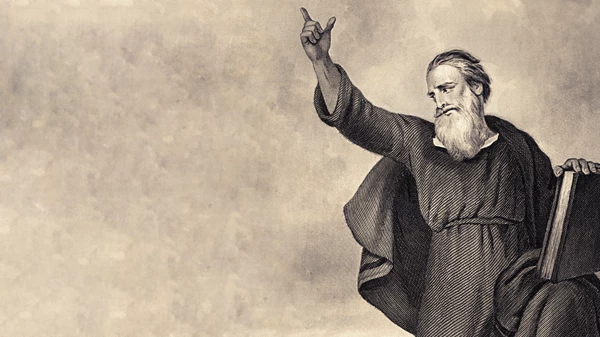 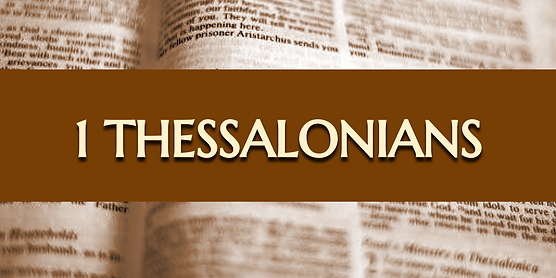 Three Personal Requests (5:25-27)
Prayer (5:25)
Greet the brethren (5:26)
Read the letter aloud (5:27)
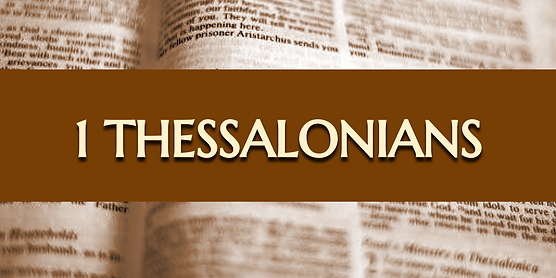 Three Personal Requests (5:25-27)
Prayer (5:25)
Greet the brethren (5:26)
Read the letter aloud (5:27)
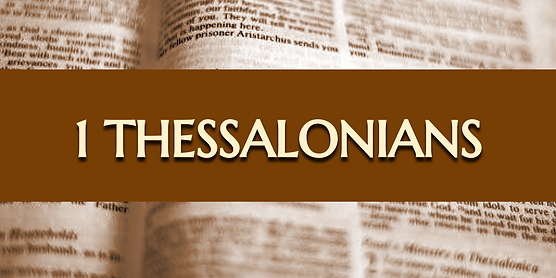 Three Personal Requests (5:25-27)
Prayer (5:25)
Greet the brethren (5:26)
Read the letter aloud (5:27)
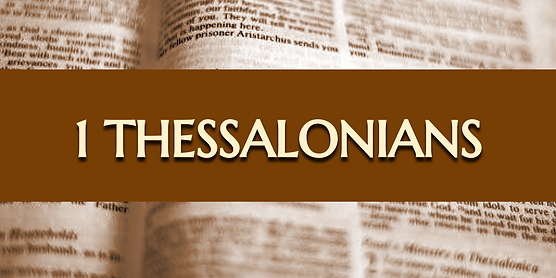 Three Personal Requests (5:25-27)
Prayer (5:25)
Greet the brethren (5:26)
Read the letter aloud (5:27)
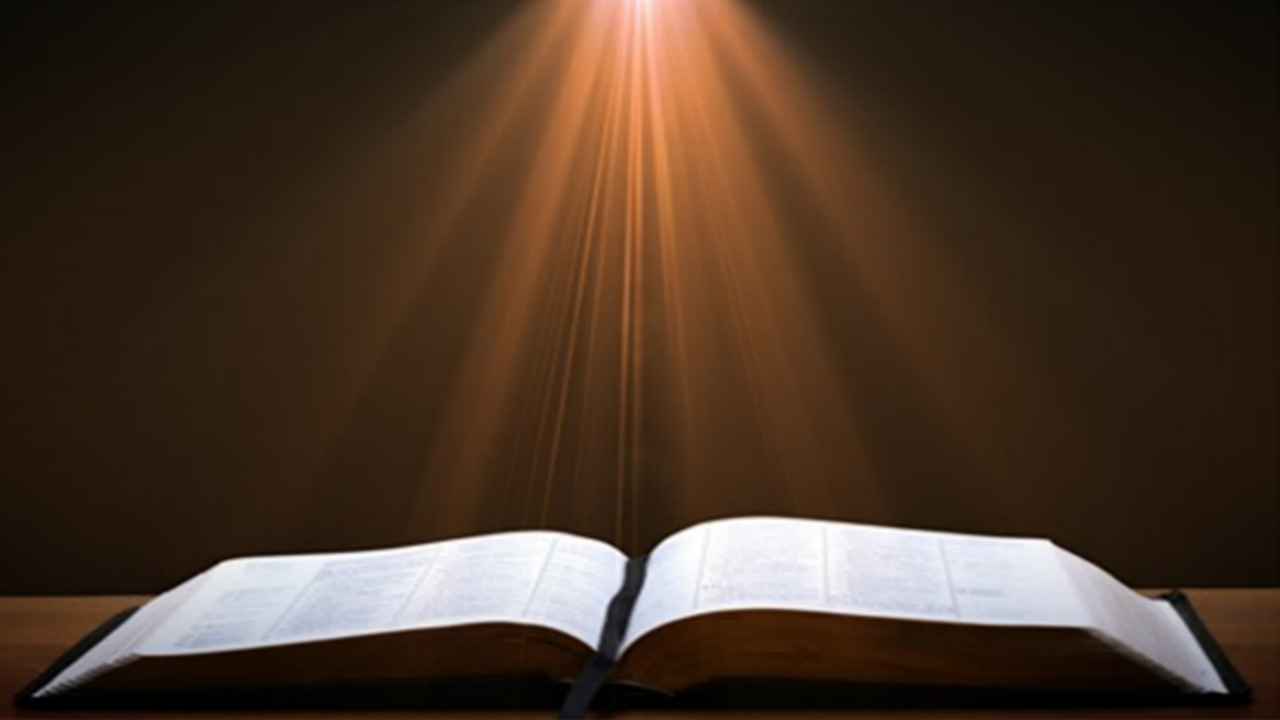 1 Timothy 4:13
“Until I come, give your attention to the public reading, to exhortation, and teaching.”
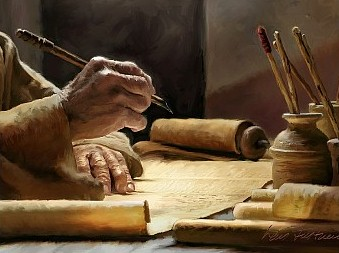 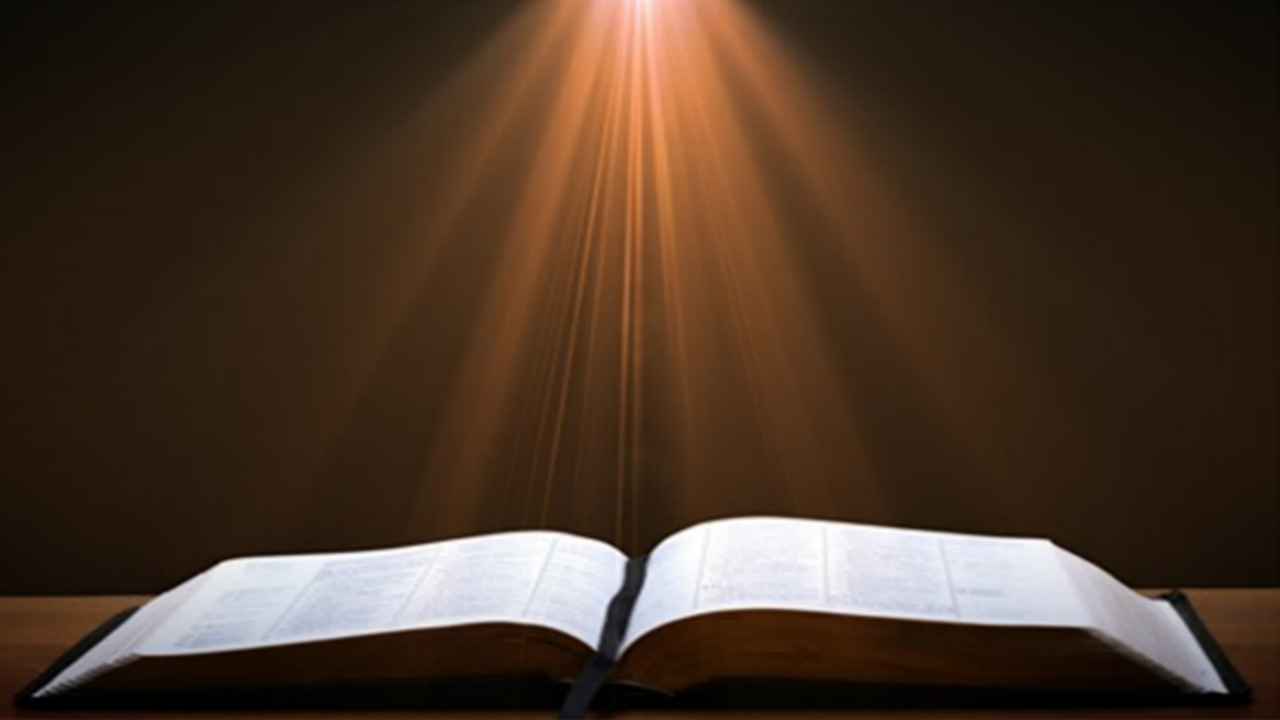 2 Timothy 3:16-17
“16 All Scripture is inspired by God [theopneustos] and profitable for teaching, for reproof, for correction, for training in righteousness; 17 so that the man of God may be adequate, equipped for every good work.”
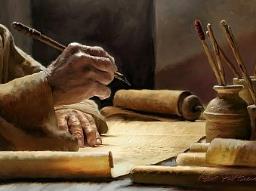 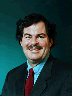 Emphasis of 2 Timothy
“By my count, there are twenty-seven explicit commands given in the body of this letter. In 27 words Paul tells pastors what to focus on. You have to be blind to miss the thrust of Paul's instructions here, because eighteen of those commands--fully two-thirds--have to do with the ministry of the Word.”
Daniel Wallace, “Crisis of the Word: A Message to Pastors or Would-be Pastors,” 
Conservative Theological Journal 1, no. 2 (August 1997): 108.
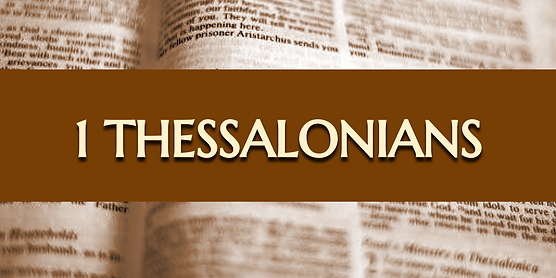 Conclusion (5:25-28)
Three personal requests (5:25-27)
Benediction (5:28)
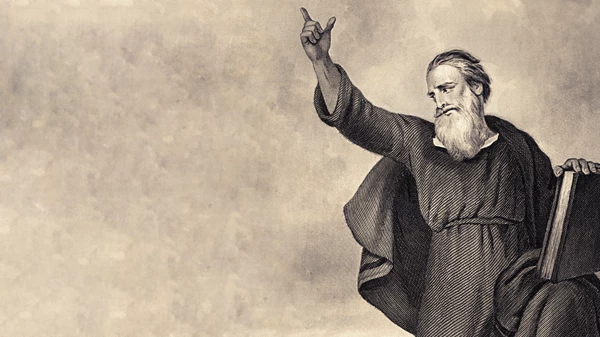 2 Peter 3:18
“ but grow in the grace and knowledge of our Lord and Savior Jesus Christ. To Him be the glory, both now and to the day of eternity. Amen.”
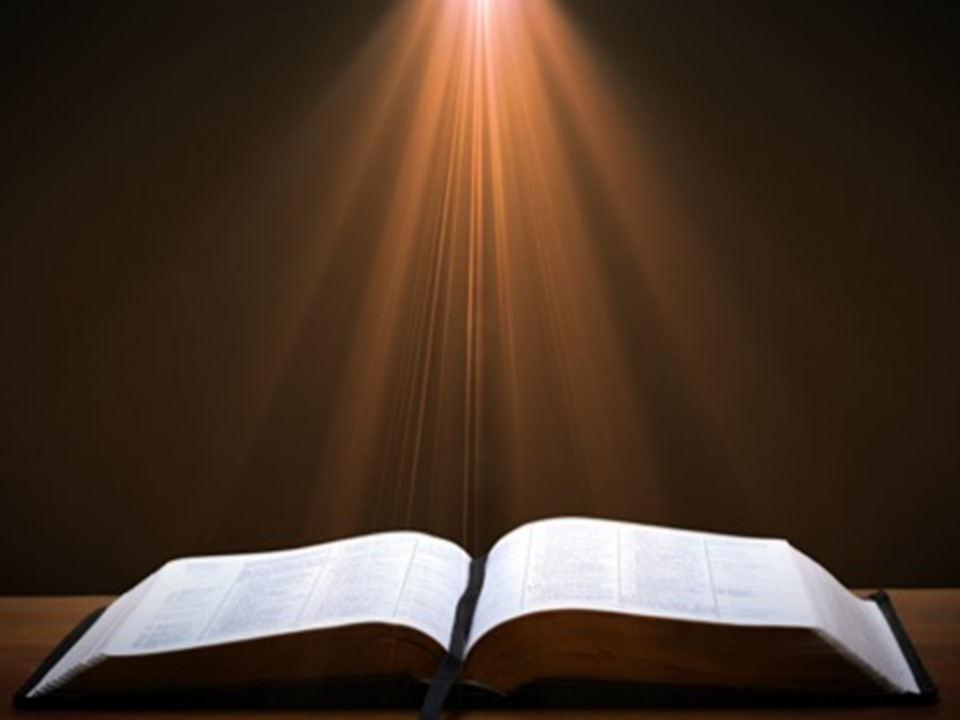 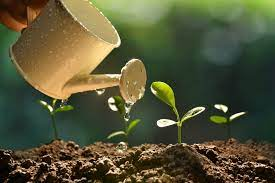 Conclusion
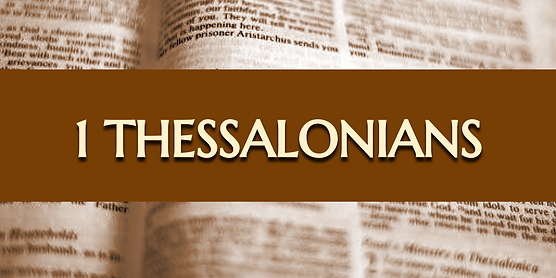 Message
Continued growth in faith, hope, and love in view of the Lord’s imminent return
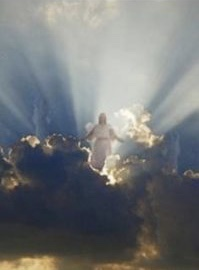 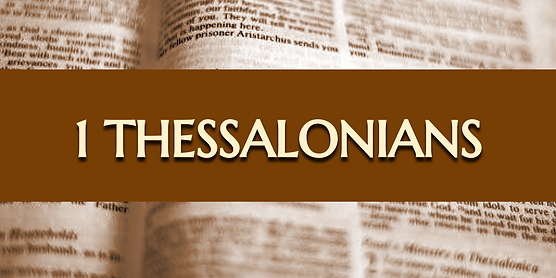 Structure
Personal (1–3)
Genuine conversion (1)
Impure motives (2:1-16)
Lack of concern (2:17–3:13)
Practical (4–5)
Immorality (4:1-8)
Laziness (4:9-12)
Eschatology (4:13–5:11)
Ministry imbalances (5:12-15)
Progressive sanctification (5:16-28)